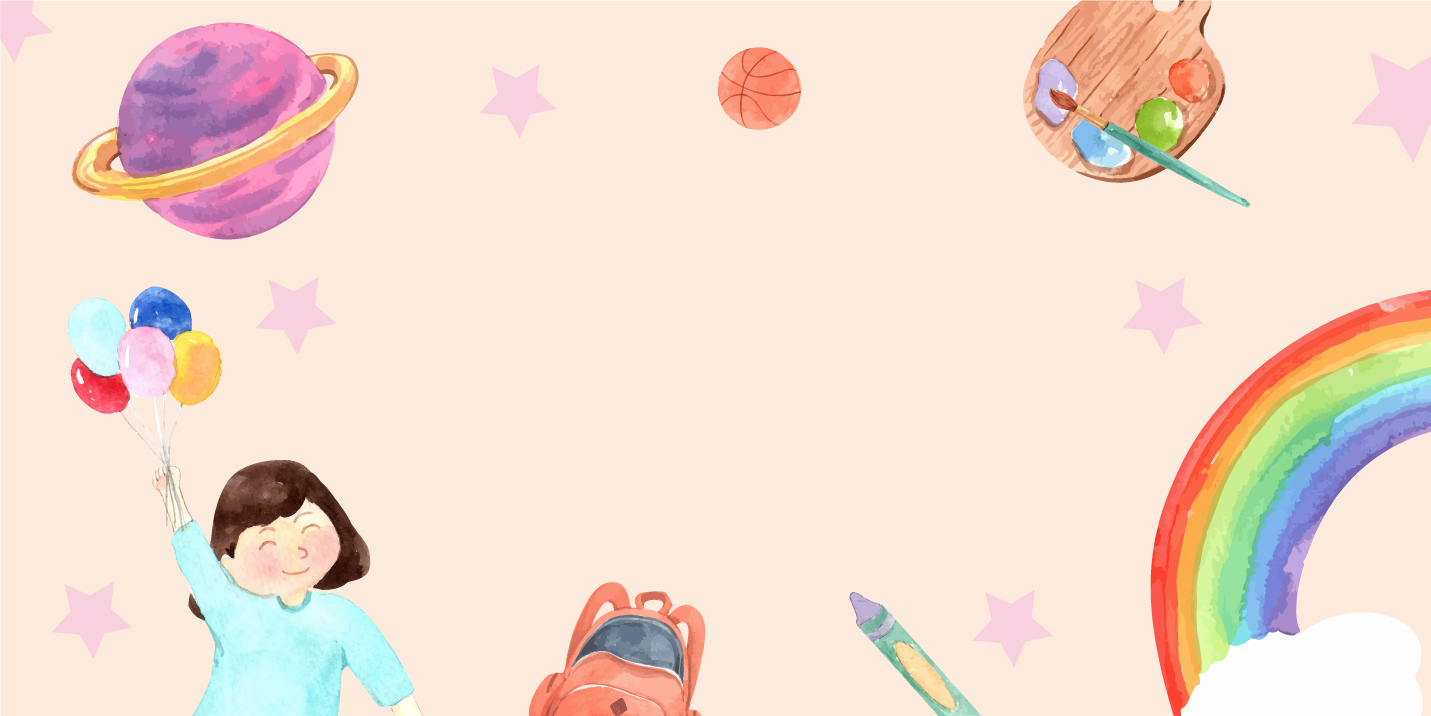 2
0
x
x
Free PPT Templates
Insert the Subtitle of Your Presentation
Report ：freeppt7.com
XX.XX.20XX
行业PPT模板http://www.1ppt.com/hangye/
01Add title text
02Add title text
03Add title text
04Add title text
Please add your content here please add your content here
Please add your content here please add your content here
Please add your content here please add your content here
Please add your content here please add your content here
CONTENTS
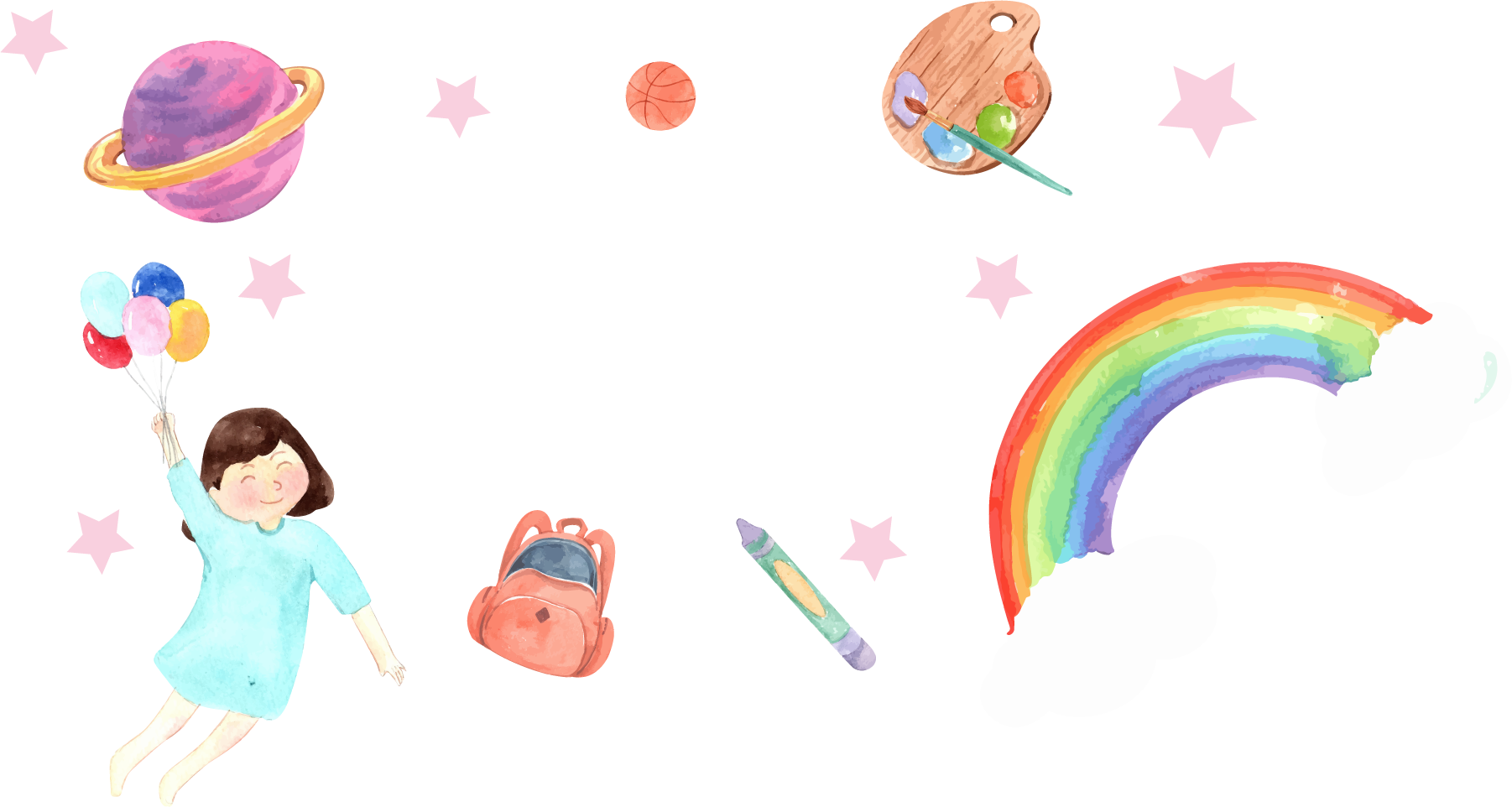 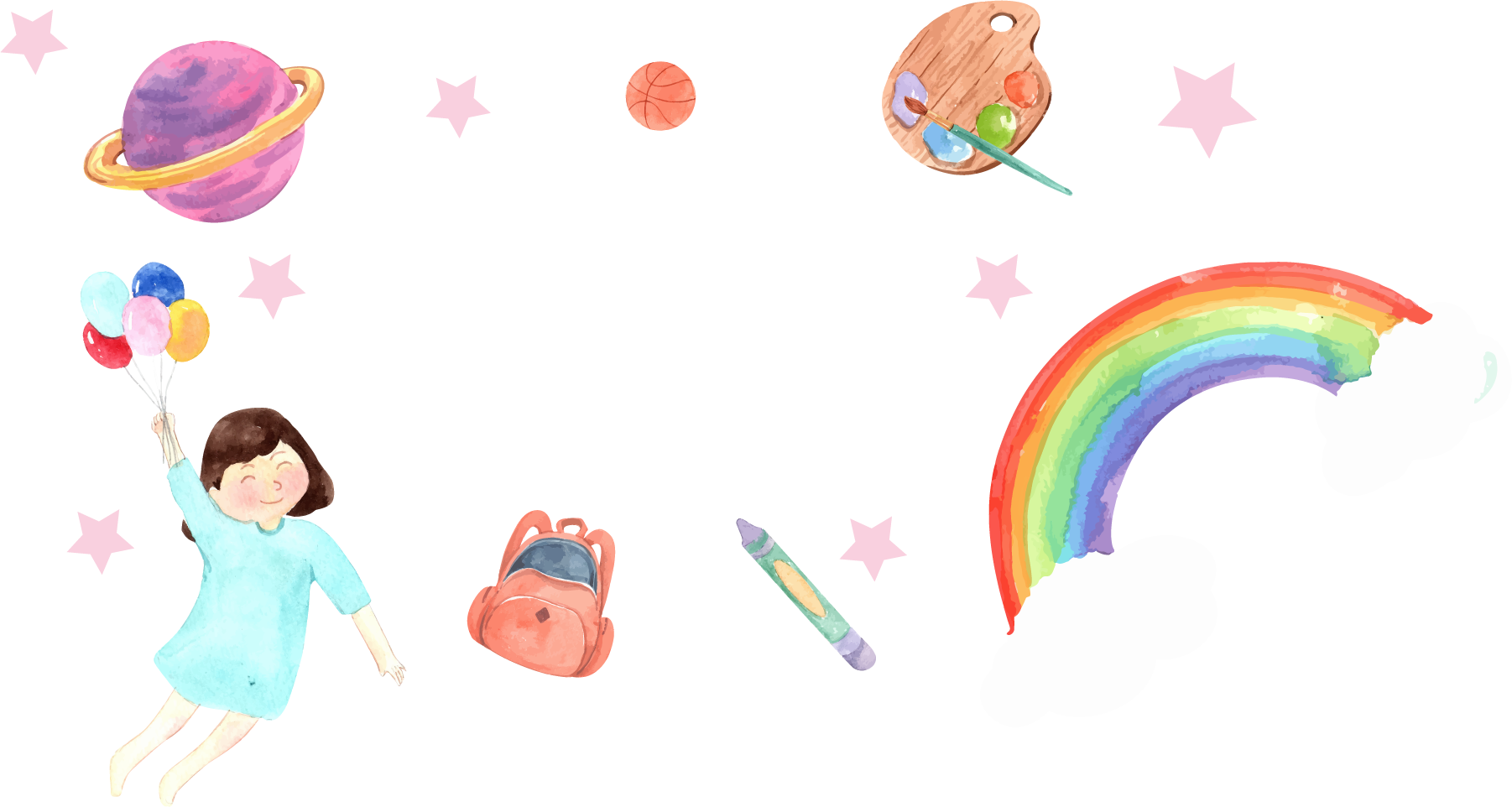 01 Add title text
Click here to add text content, such as keywords, some brief introductions, etc.
Add title text
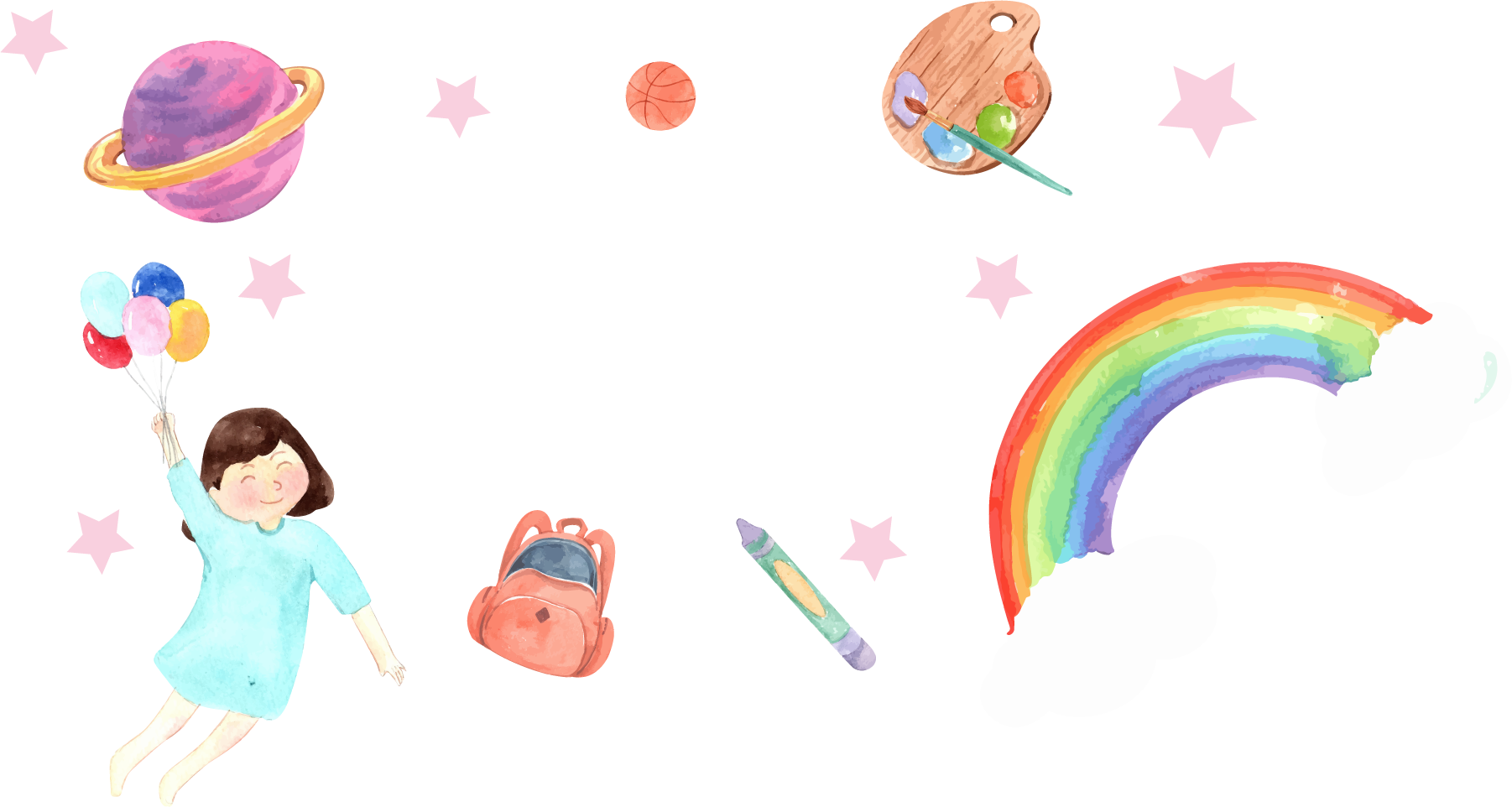 Add title text
Fill in the description
We provide professional-quality free PowerPoint templates to help you with your business presentations - freeppt7.com
We provide professional-quality free PowerPoint templates to help you with your business presentations - freeppt7.com
Add title text
Add title text
Click here to add text content, such as keywords, some brief introductions, etc.
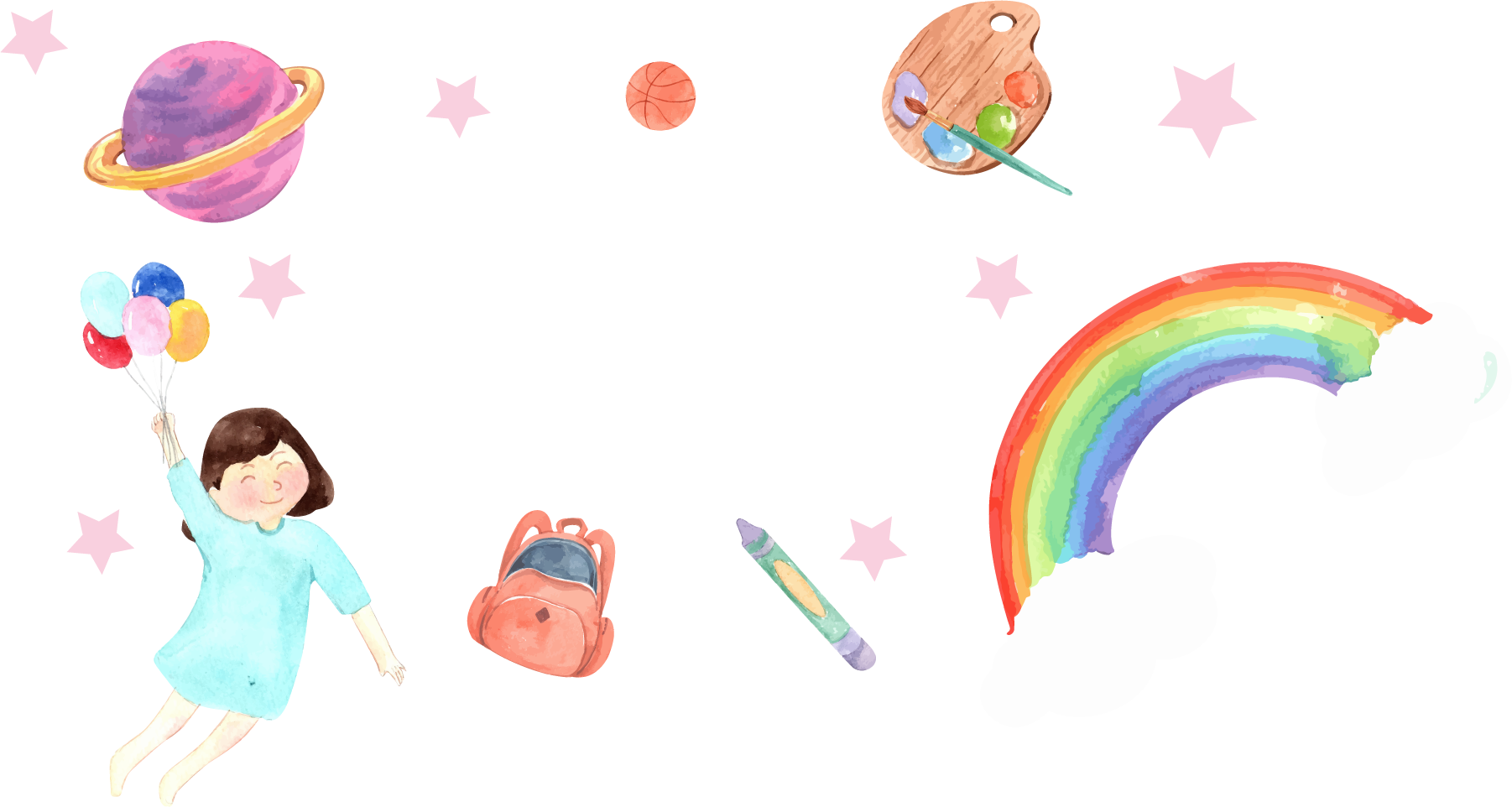 Add title text
Click here to add text content, such as keywords, some brief introductions, etc.
Add title text
Click here to add text content, such as keywords, some brief introductions, etc.
Add title text
Add title text
Add title text
Click here to add text content, such as keywords, some brief introductions, etc.
Click here to add text content, such as keywords, some brief introductions, etc.
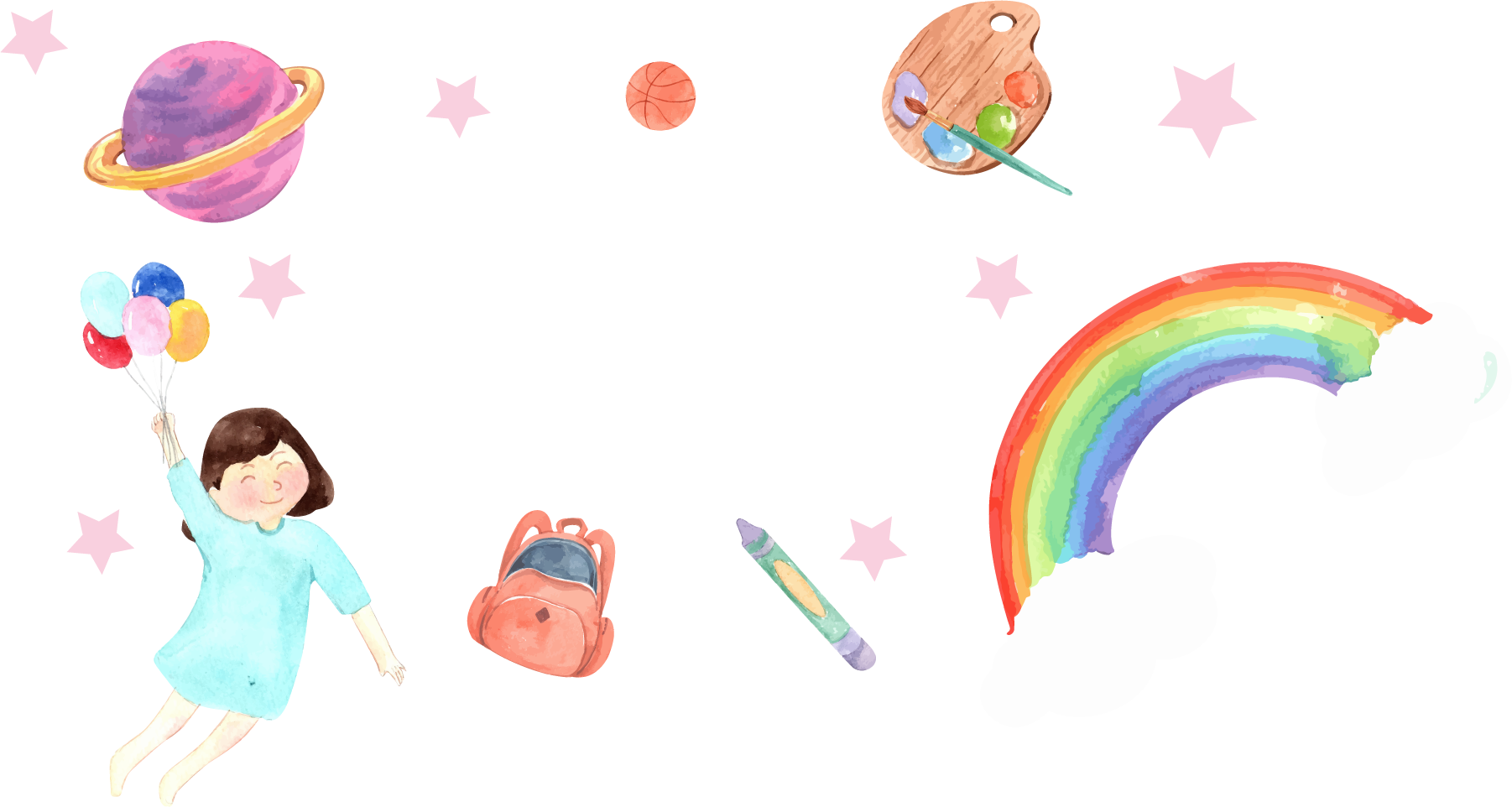 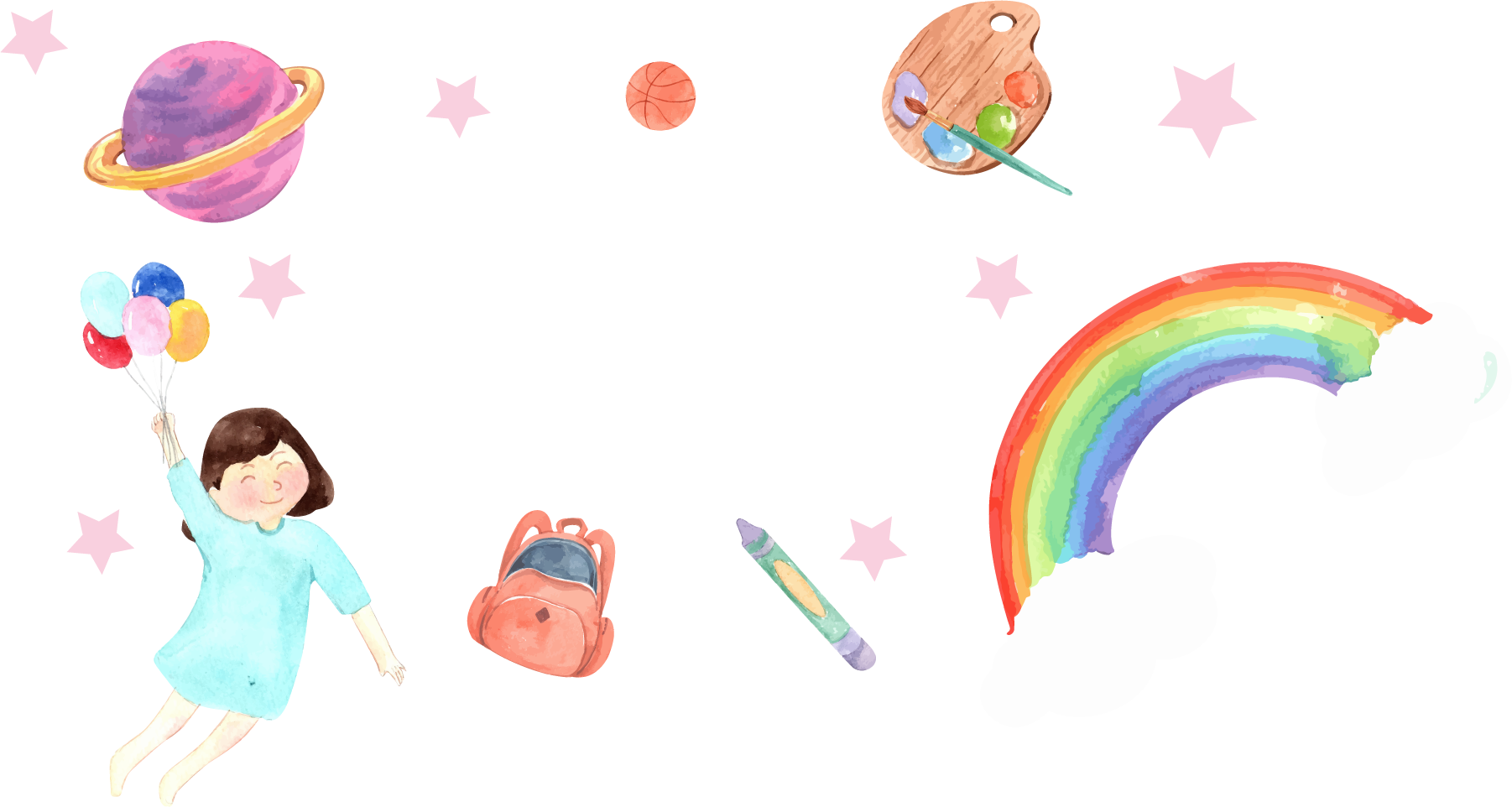 Add title text
Add title text
Click here to add text content, such as keywords, some brief introductions, etc.
Click here to add text content, such as keywords, some brief introductions, etc.
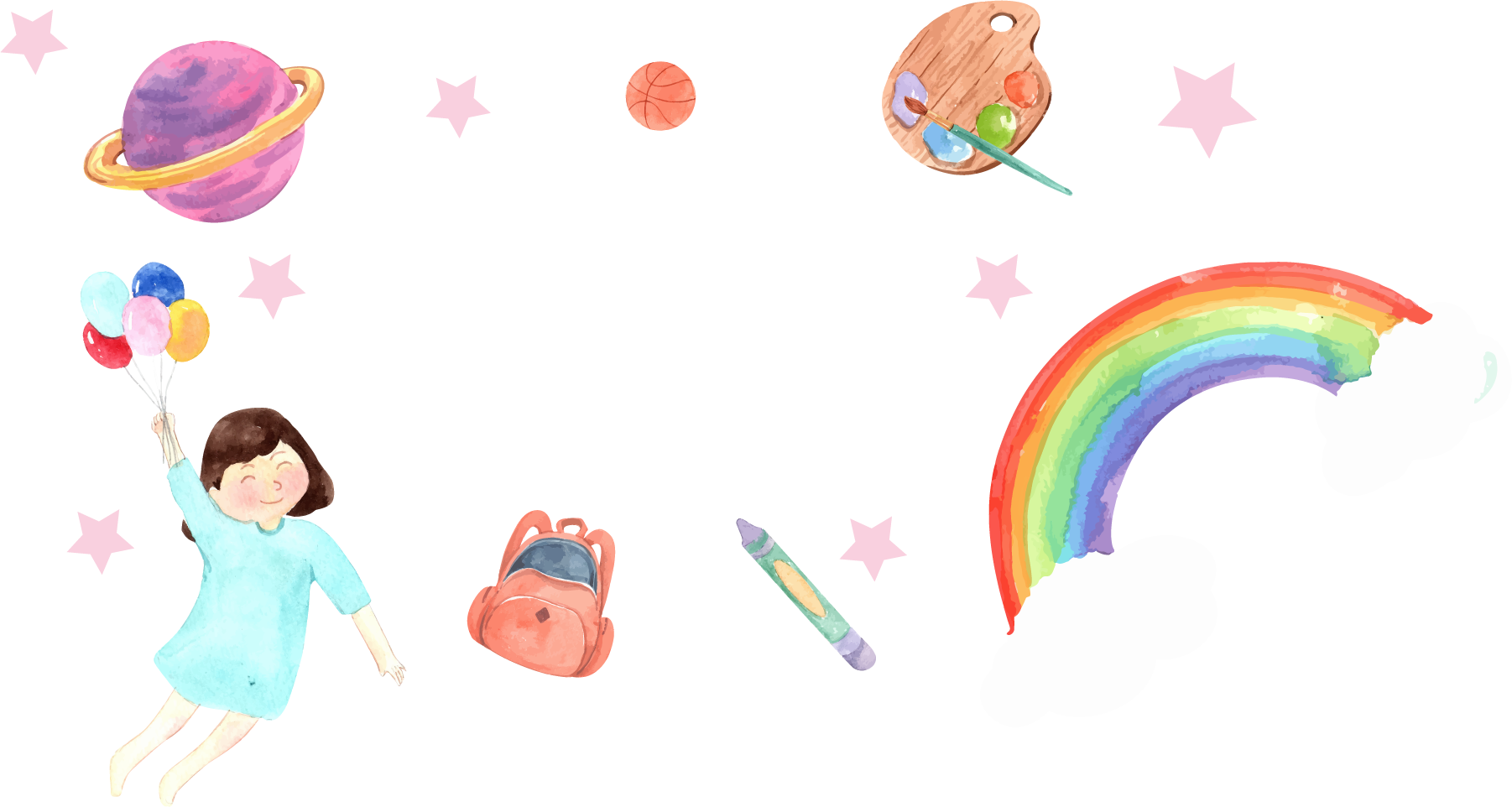 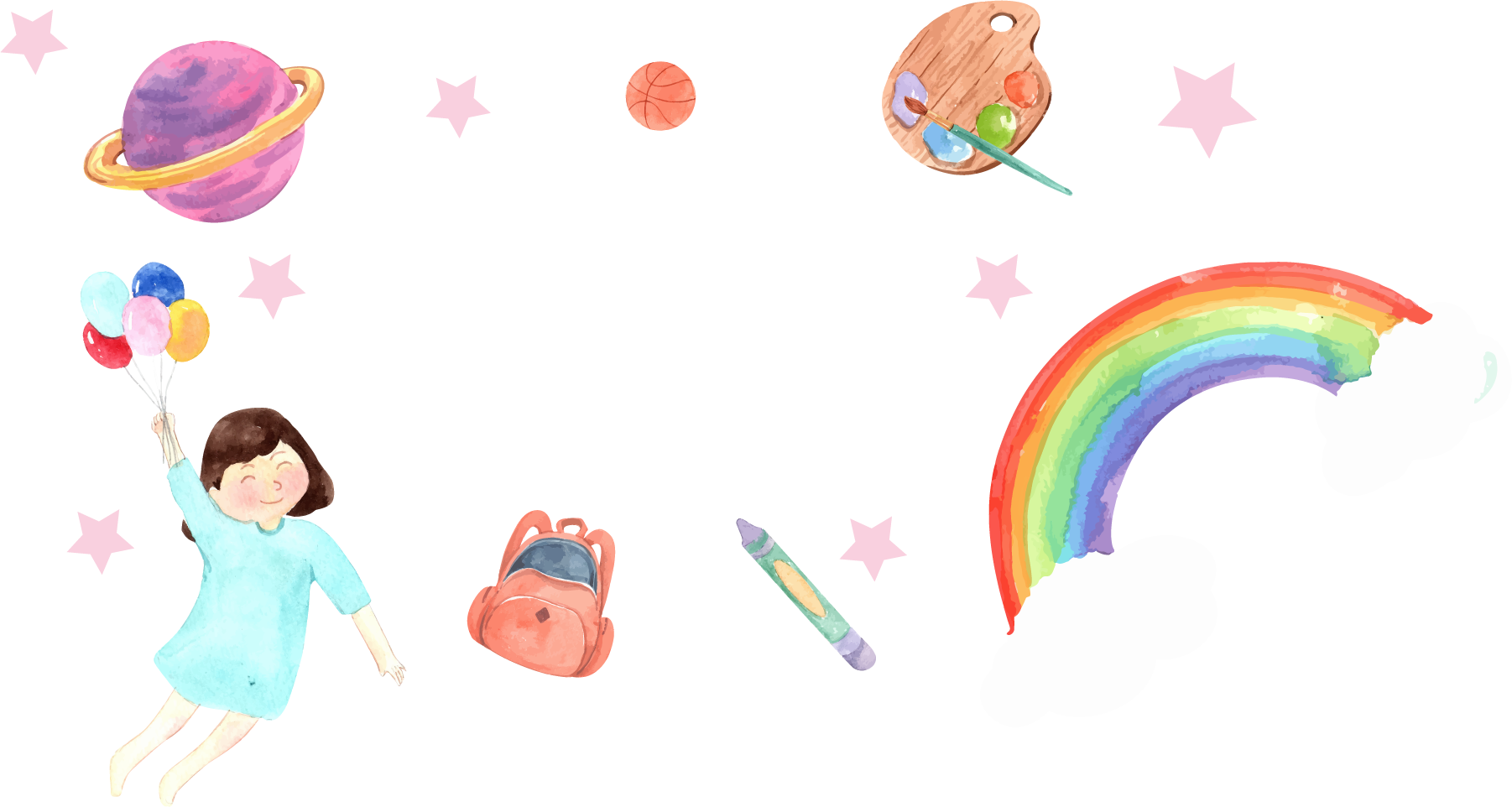 Add title text
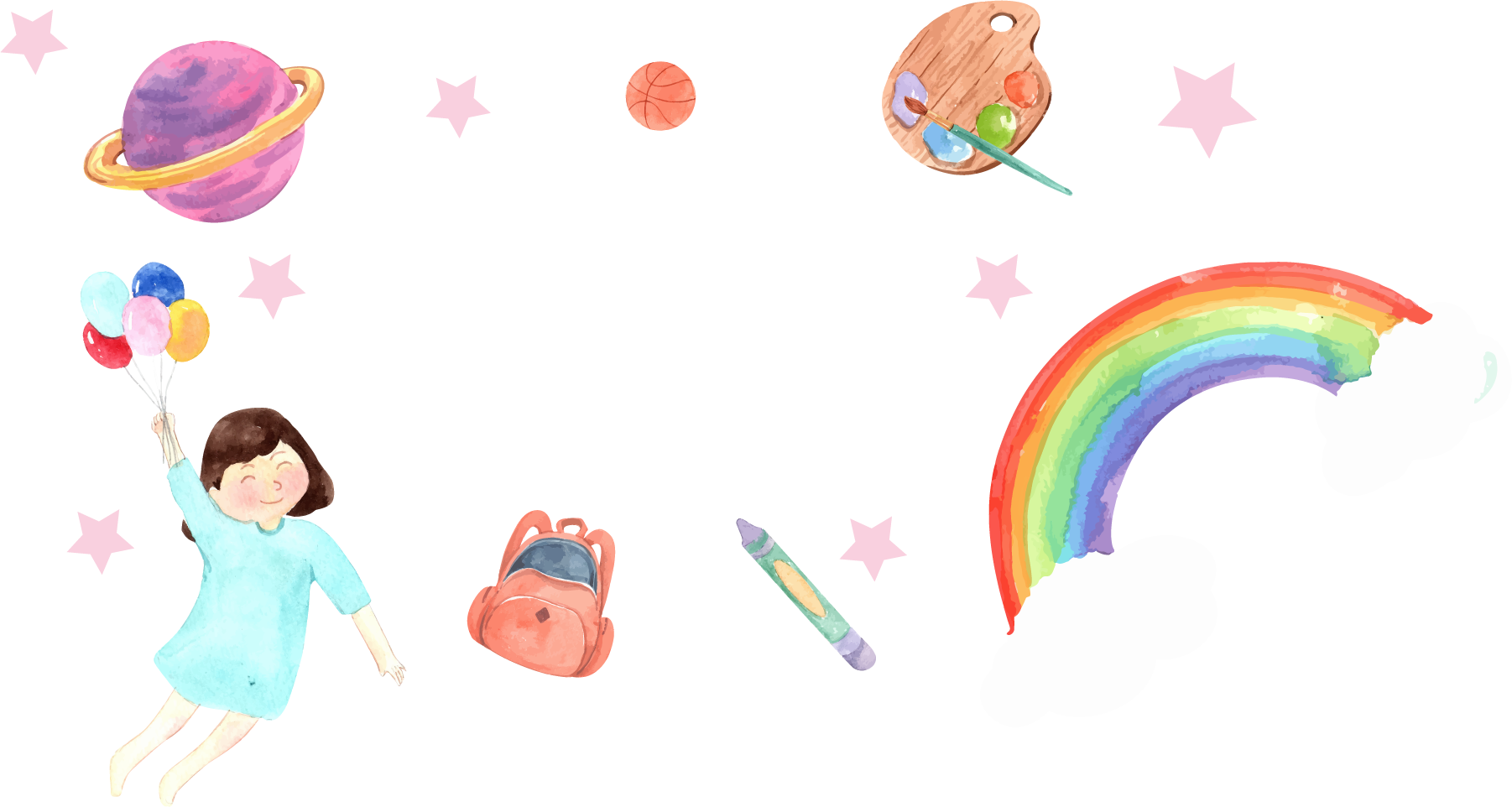 Click here to add text content, such as keywords, some brief introductions, etc. Click here to add text content, such as keywords, some brief introductions, etc.
Add title text
Add title text
01
01
Click here to add text content, such as keywords, some brief introductions, etc. Click here to add text content, such as keywords, some brief introductions, etc.
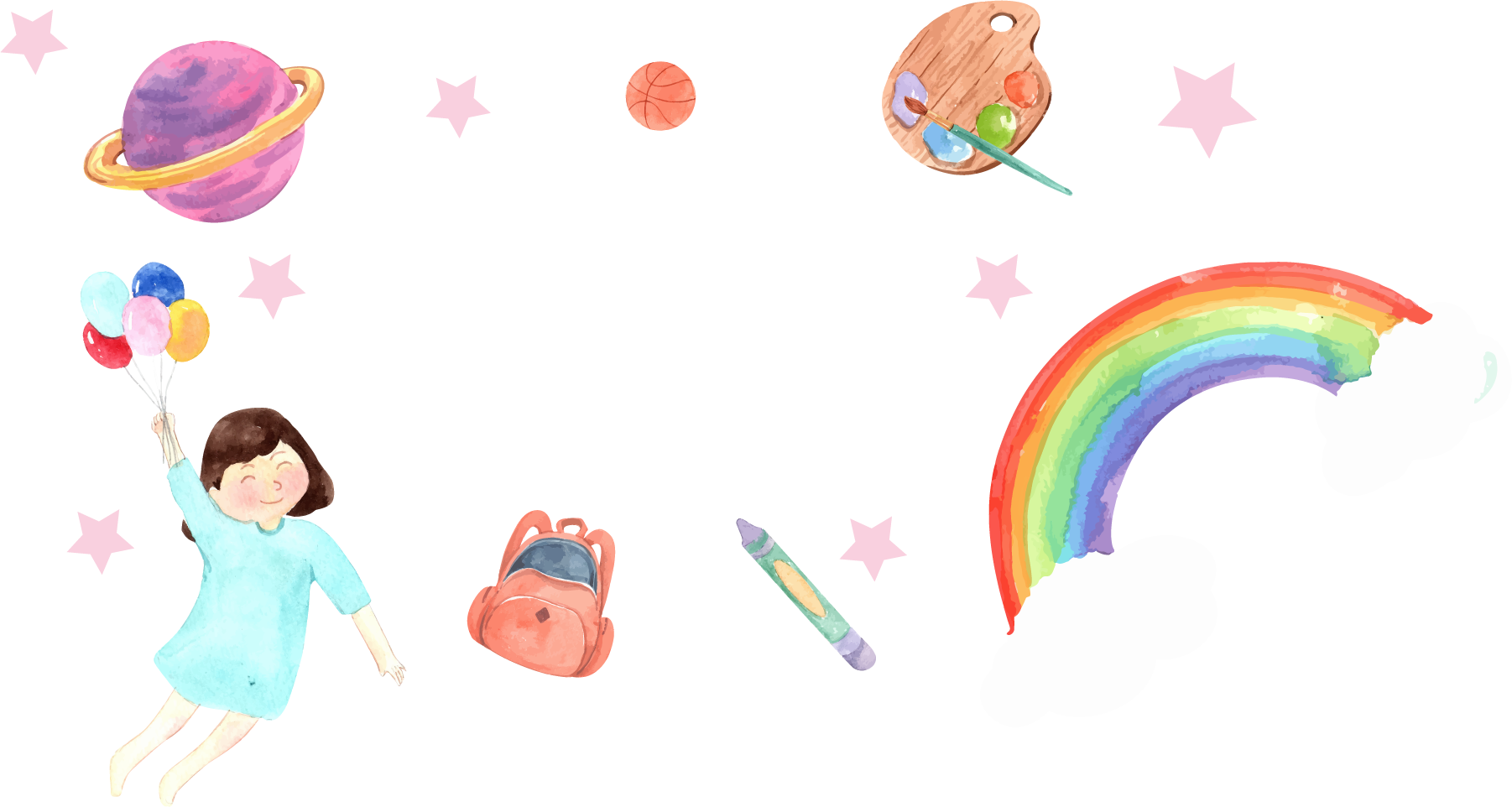 02 Add title text
Click here to add text content, such as keywords, some brief introductions, etc.
Add title text
01
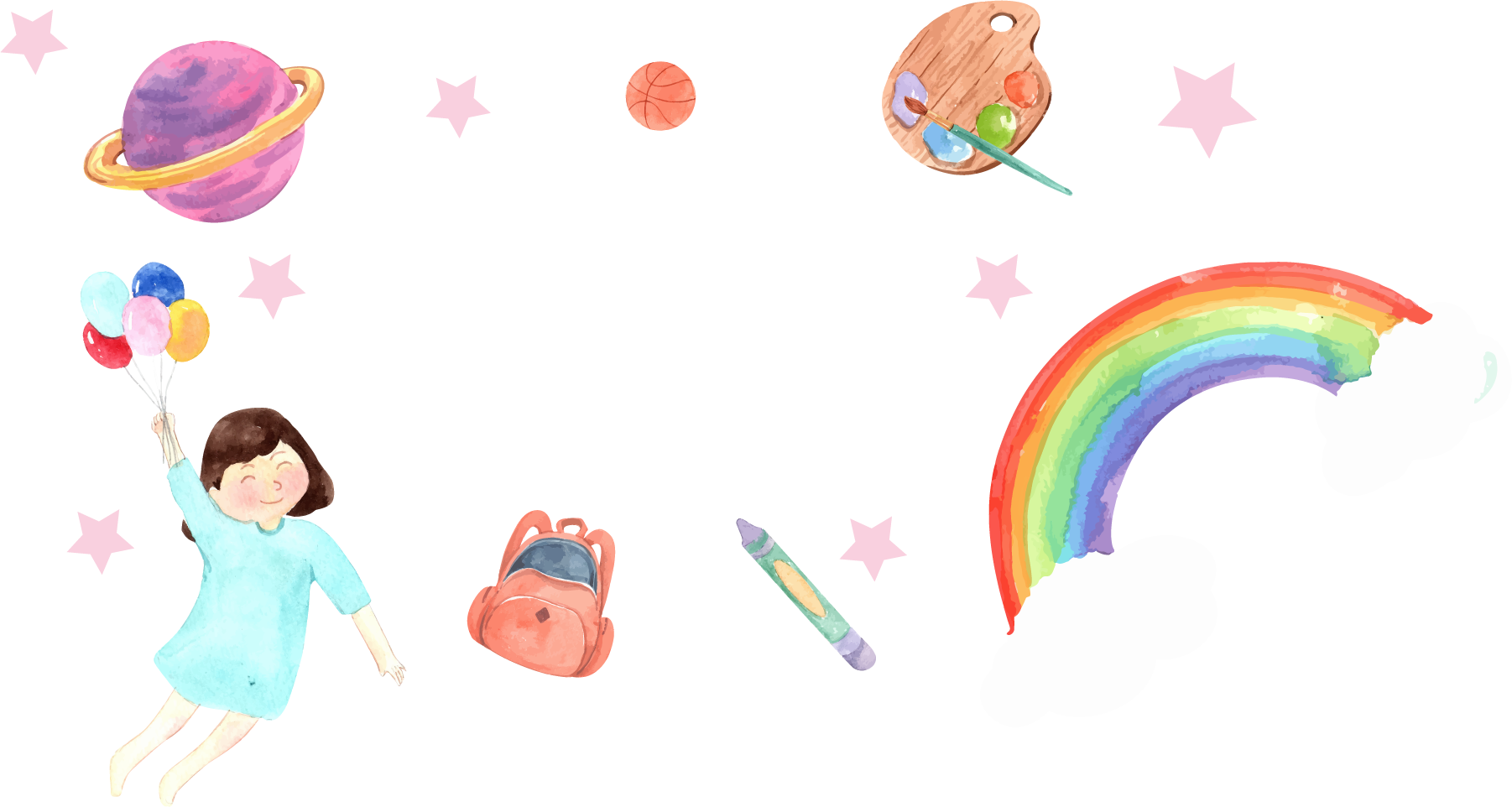 02
Add title text
Add title text
Click here to add text content, such as keywords, some brief introductions, etc.，Click here to add text content, such as keywords, some brief introductions, etc. Click here to add text content, such as keywords, some brief introductions, etc.
Click here to add text content, such as keywords, some brief introductions, etc.，Click here to add text content, such as keywords, some brief introductions, etc. Click here to add text content, such as keywords, some brief introductions, etc.
Add title text
Add title text
Add title text
01
Click here to add text content, such as keywords, some brief introductions, etc.。
03
Click here to add text content, such as keywords, some brief introductions, etc.。
02
04
Add title text
Add title text
Click here to add text content, such as keywords, some brief introductions, etc.。
Click here to add text content, such as keywords, some brief introductions, etc.。
Add title text
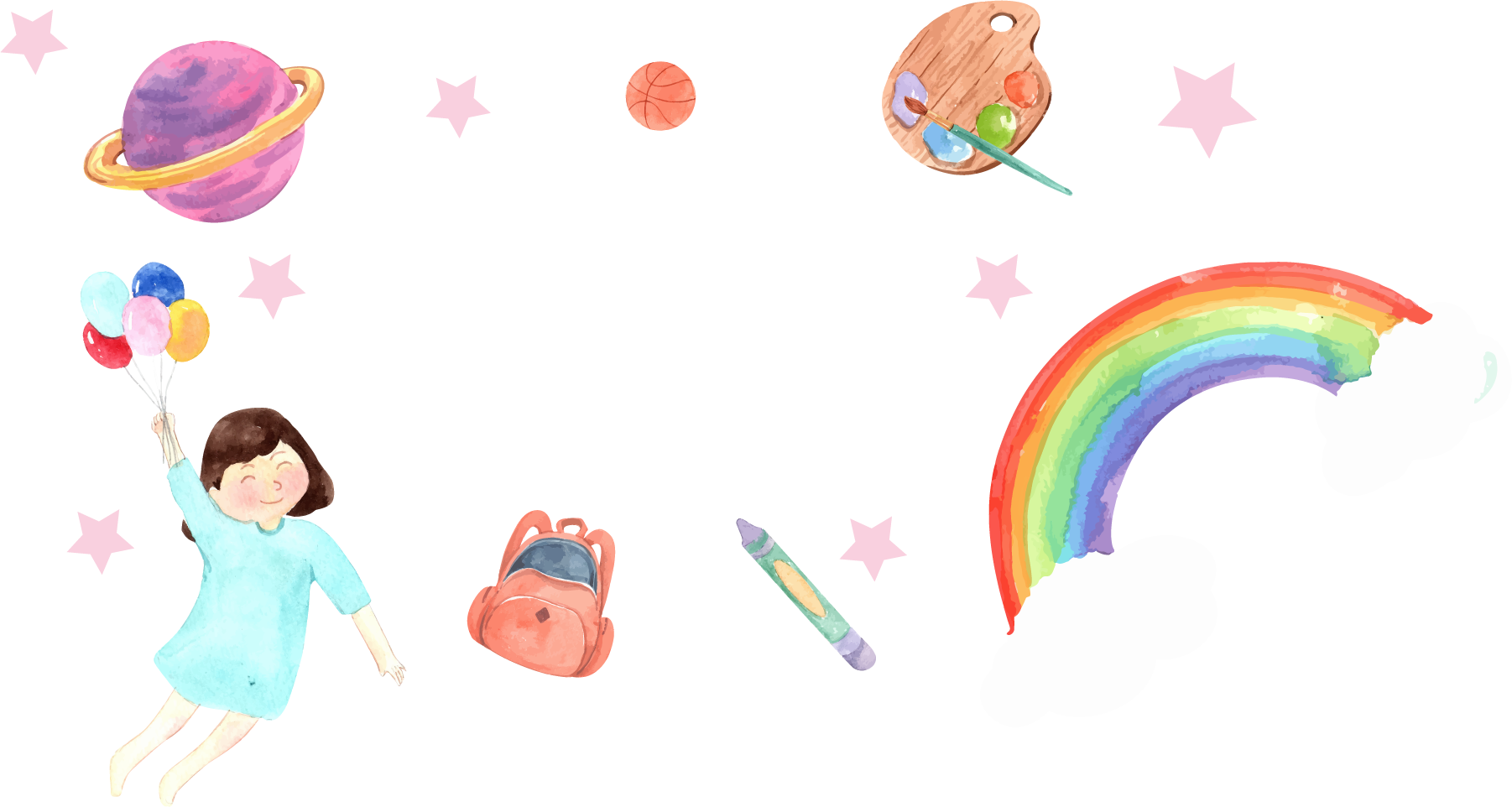 Add title text
Click here to add text content, such as keywords, some brief introductions, etc.
Add title text
Click here to add text content, such as keywords, some brief introductions, etc.
Add title text
Add title text
Add title text
Add title text
01
Click here to add text content, such as keywords, some brief introductions, etc.，Click here to add text content, such as keywords, some brief introductions, etc.
Click here to add text content, such as keywords, some brief introductions, etc.，Click here to add text content, such as keywords, some brief introductions, etc.
Click here to add text content, such as keywords, some brief introductions, etc.，Click here to add text content, such as keywords, some brief introductions, etc.
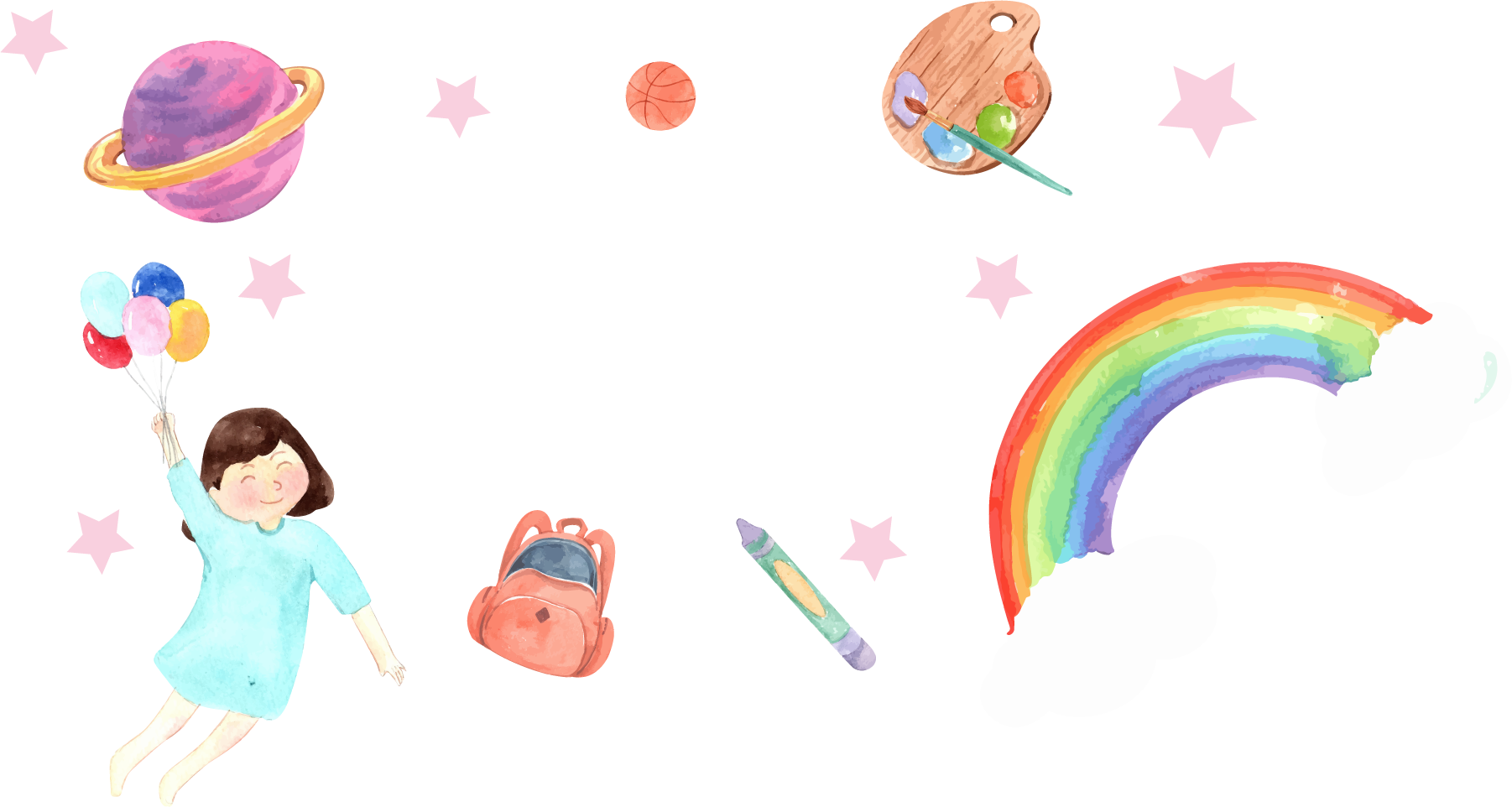 02
03
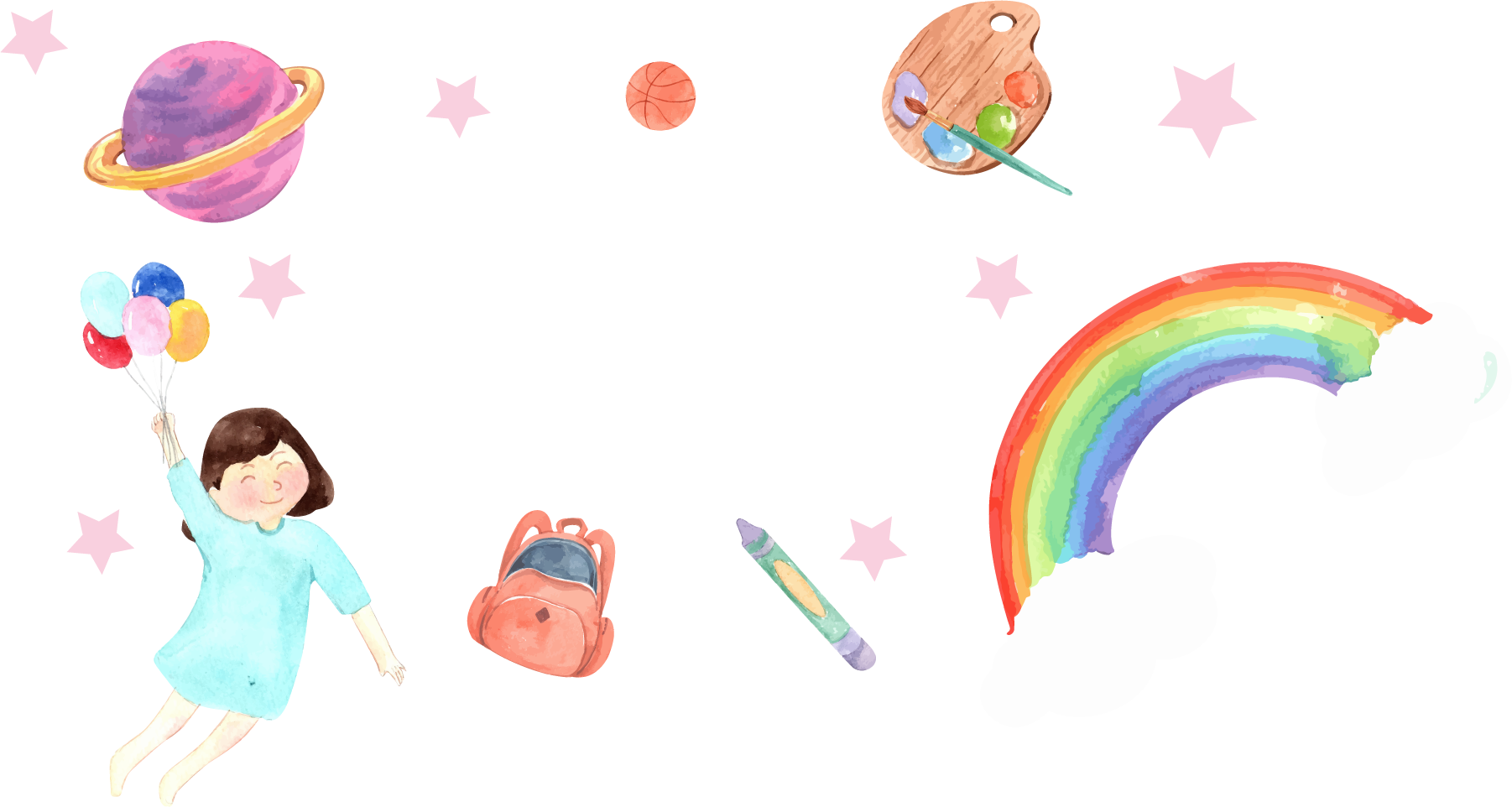 03 Add title text
Add title text
Add title text
We provide professional-quality free PowerPoint templates to help you with your business presentations - freeppt7.com Click here to add text content, such as keywords, some brief introductions, etc.，Click here to add text content, such as keywords, some brief introductions, etc.
Add title text
Add title text
01
03
Click here to add text content, such as keywords, some brief introductions, etc.
Click here to add text content, such as keywords, some brief introductions, etc.
Add title text
Add title text
02
04
Click here to add text content, such as keywords, some brief introductions, etc.
Click here to add text content, such as keywords, some brief introductions, etc.
Add title text
80%
90%
85%
Add title text
Add title text
Add title text
Click here to add text content, such as keywords, some brief introductions, etc.
Click here to add text content, such as keywords, some brief introductions, etc.
Click here to add text content, such as keywords, some brief introductions, etc.
Add title text
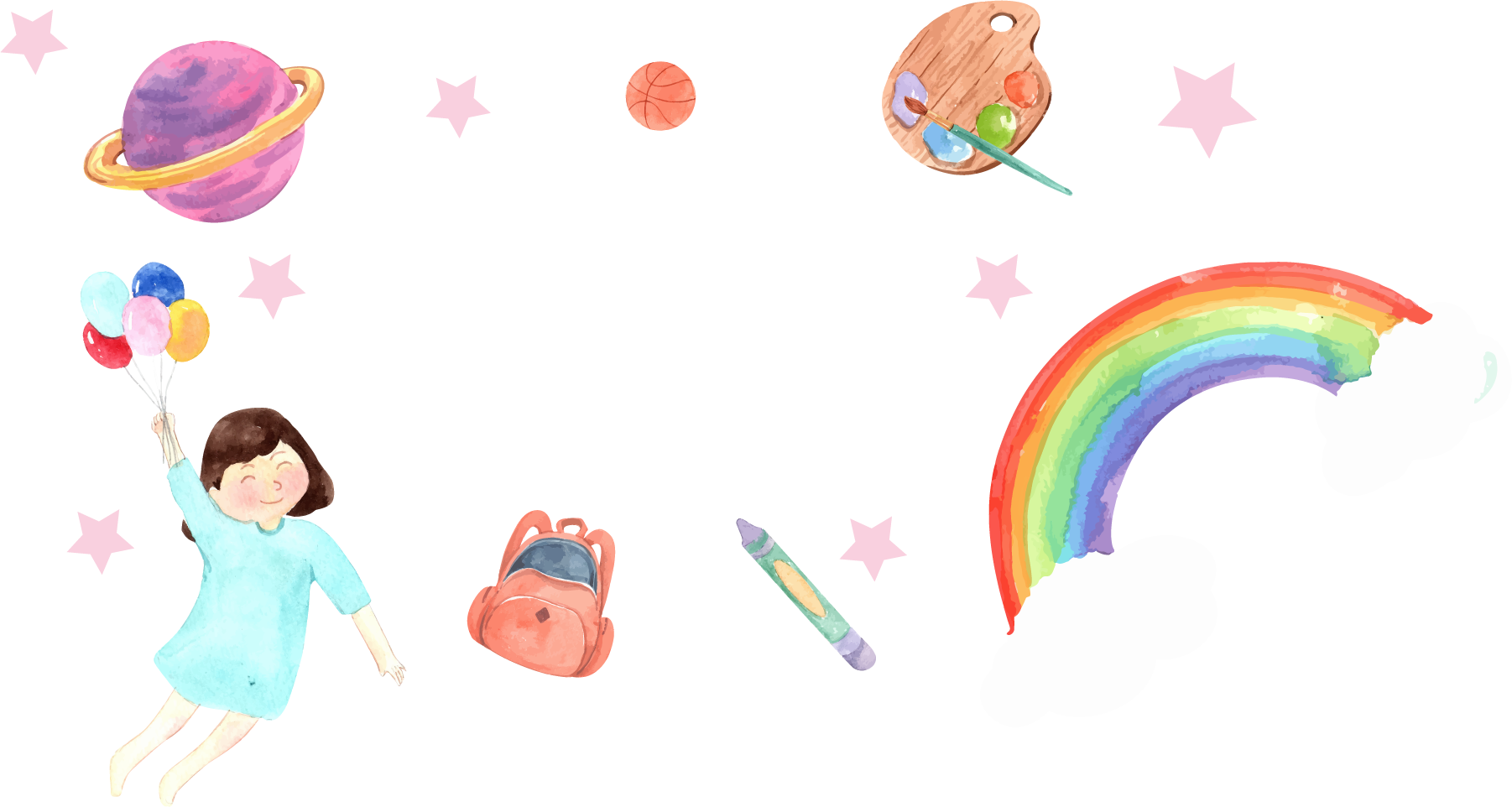 Add title text
Click here to add text content, such as keywords, some brief introductions, etc.
Add title text
Click here to add text content, such as keywords, some brief introductions, etc.
Add title text
Add title text
Add title text
Add title text
Add title text
Add title text
Add title text
Click here to add text content, such as keywords, some brief introductions, etc.
Click here to add text content, such as keywords, some brief introductions, etc.
Click here to add text content, such as keywords, some brief introductions, etc.
Click here to add text content, such as keywords, some brief introductions, etc.
Click here to add text content, such as keywords, some brief introductions, etc.
Click here to add text content, such as keywords, some brief introductions, etc.
Add title text
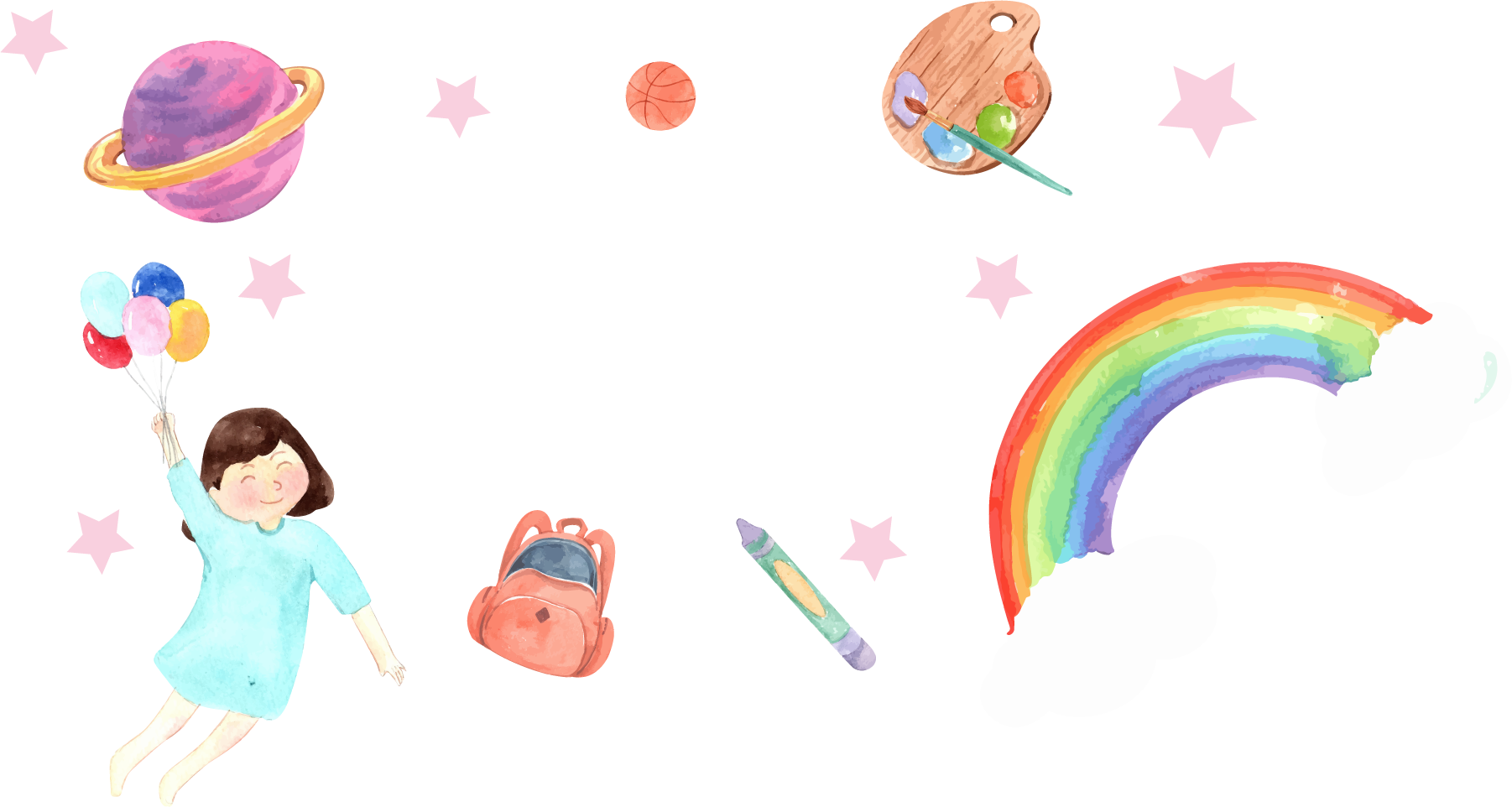 Add title text
We provide professional-quality free PowerPoint templates to help you with your business presentations - freeppt7.com
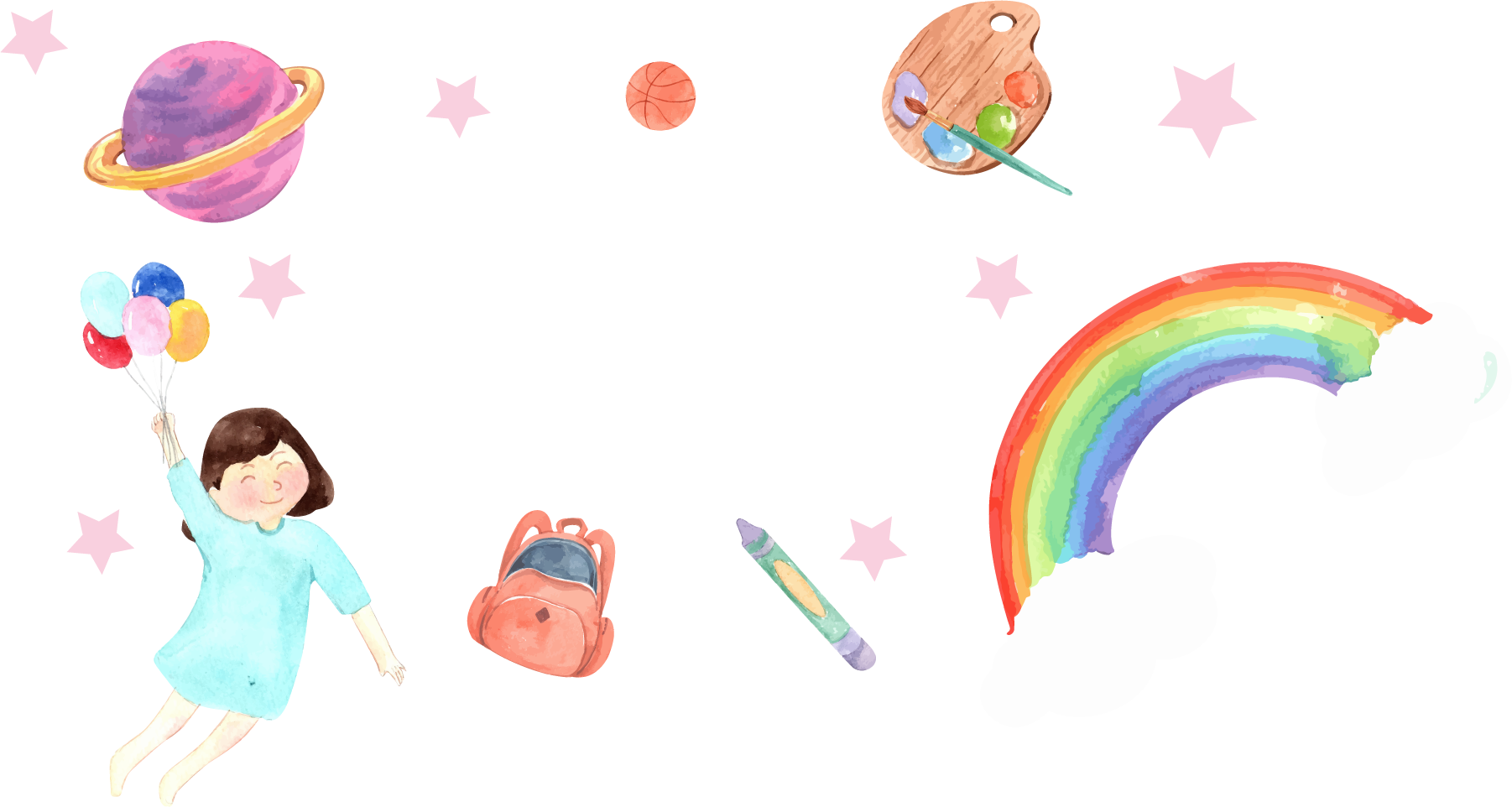 04 Add title text
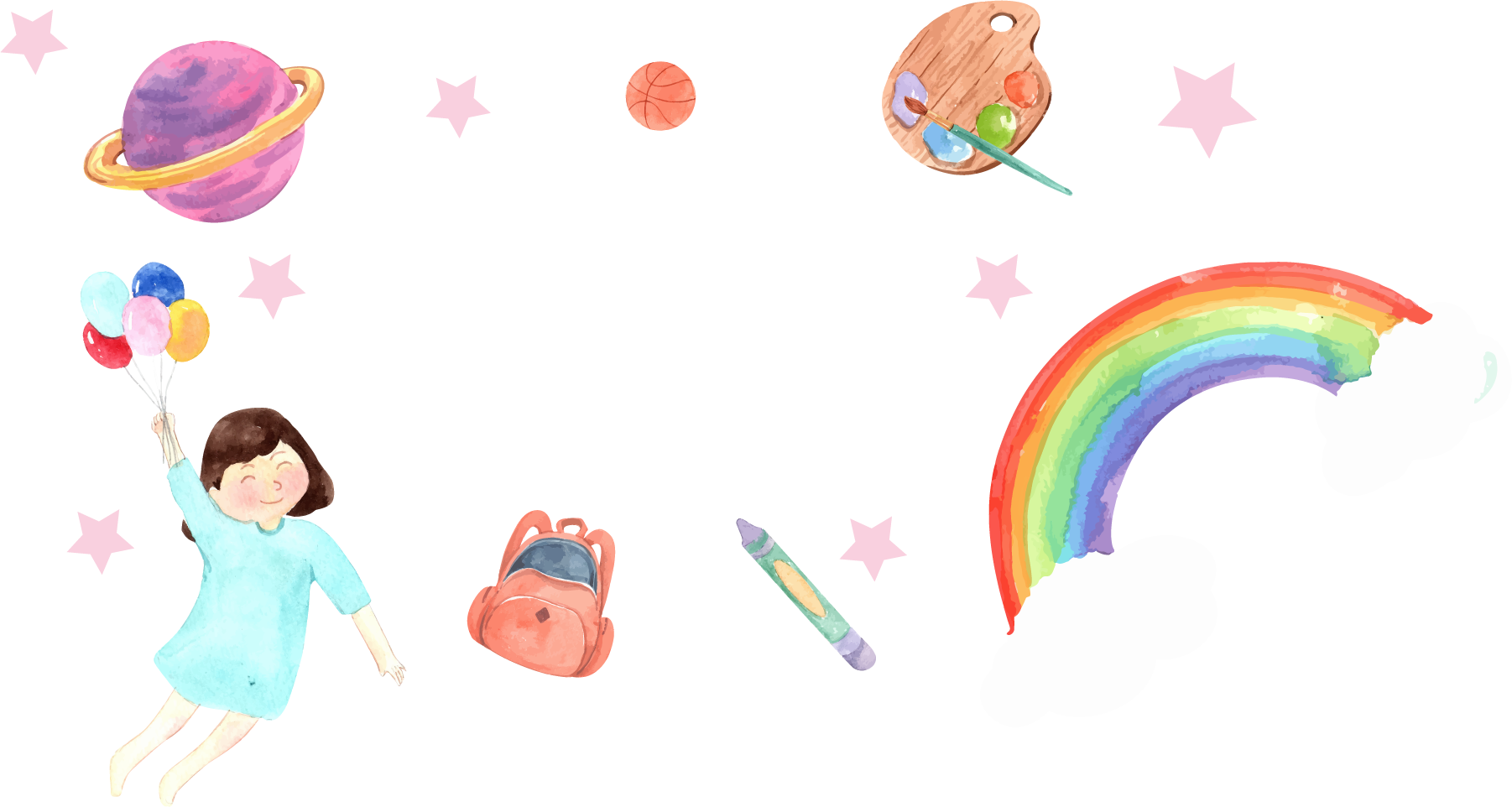 Add title text
Add title text
Click here to add text content, such as keywords, some brief introductions, etc. Click here to add text content, such as keywords, some brief introductions, etc.。
Add title text
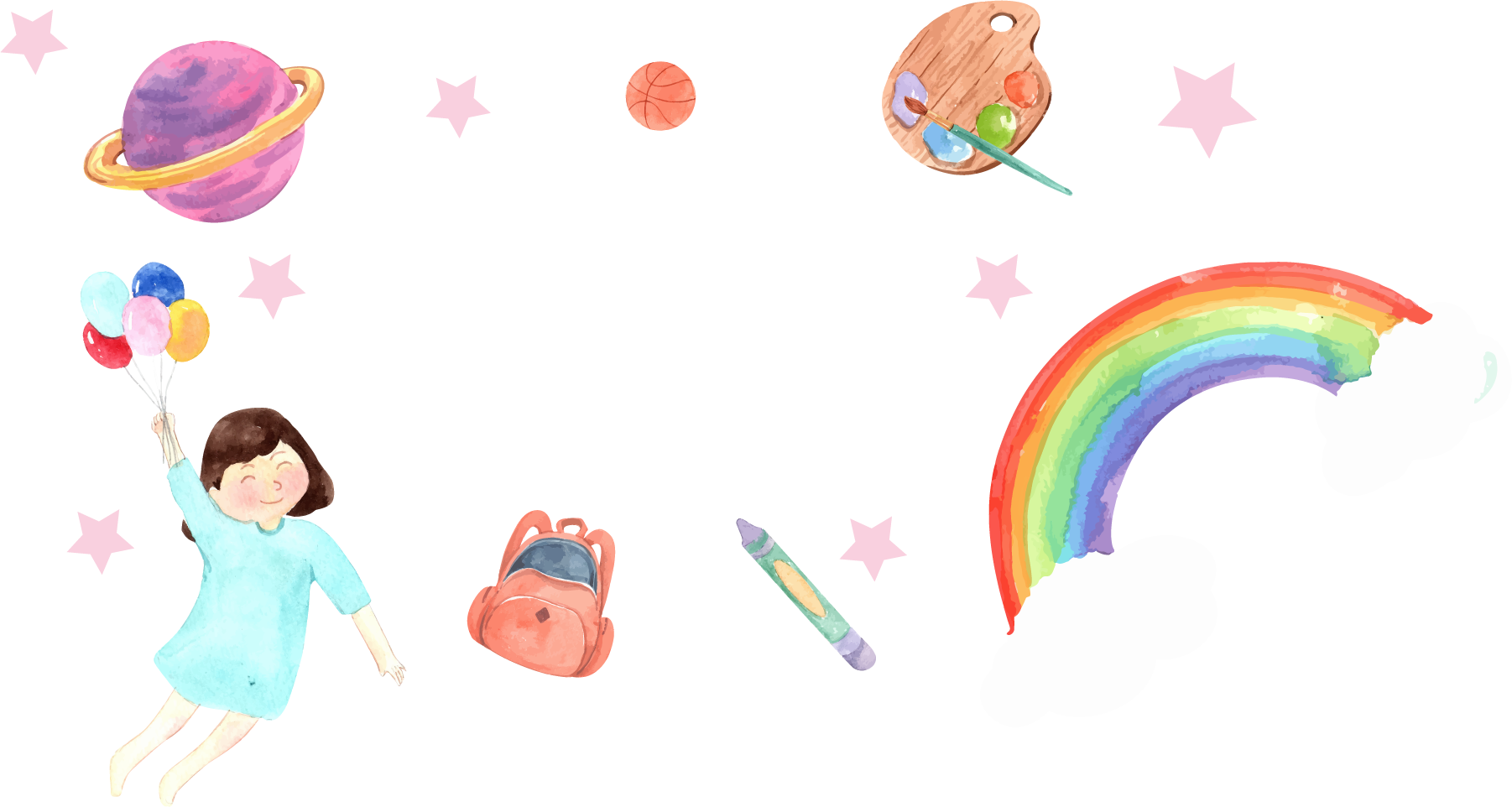 Click here to add text content, such as keywords, some brief introductions, etc.。Click here to add text content, such as keywords, some brief introductions, etc.。
Add title text
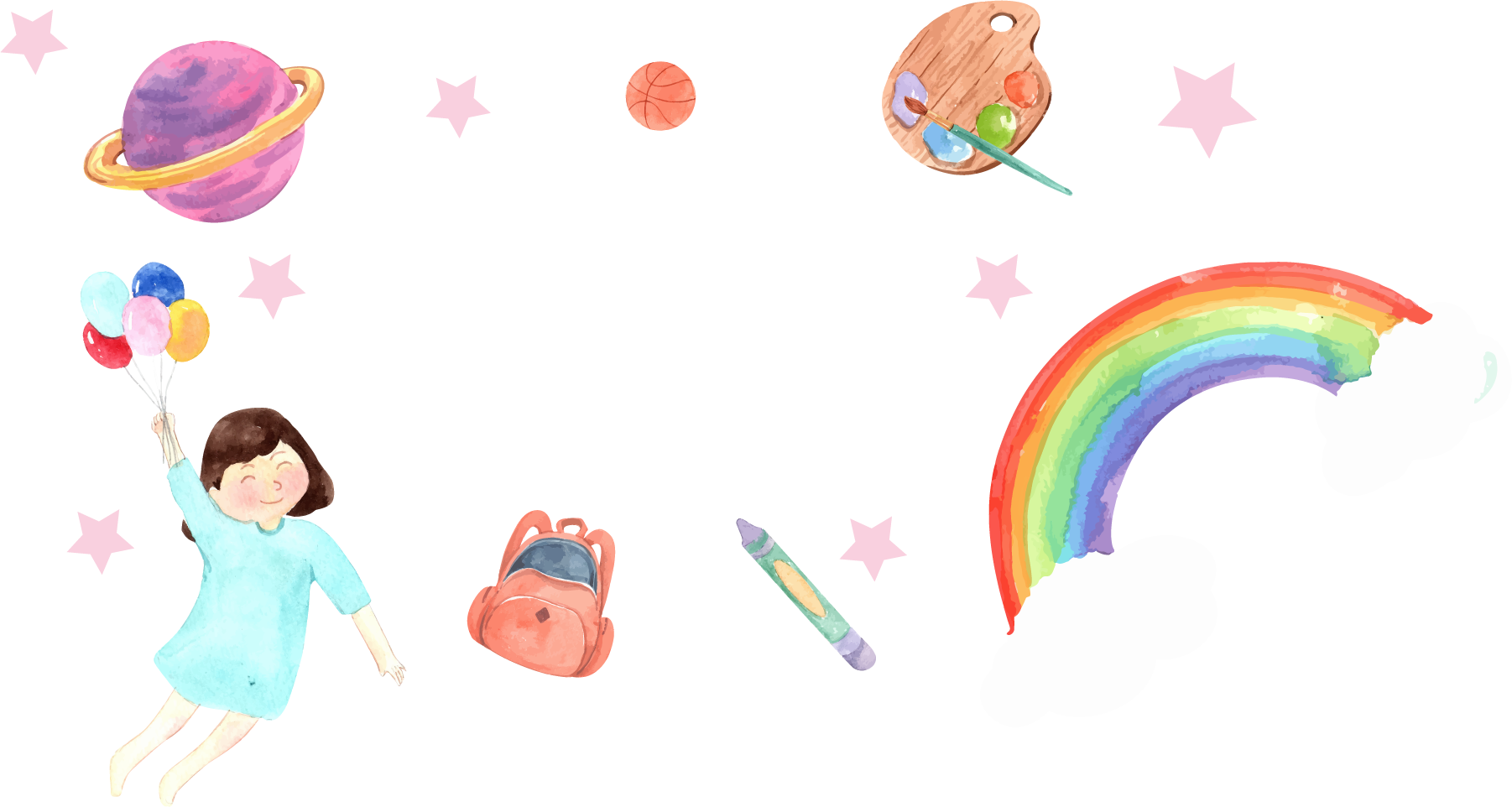 Add title text
Add title text
01
03
Click here to add text content, such as keywords, some brief introductions, etc.
Click here to add text content, such as keywords, some brief introductions, etc.
Add title text
Add title text
02
04
Click here to add text content, such as keywords, some brief introductions, etc.
Click here to add text content, such as keywords, some brief introductions, etc.
[Speaker Notes: The template comes from: https://www.freeppt7.com/]
Add title text
Add title text
Add title text
Add title text
01
Click here to add text content, such as keywords, some brief introductions, etc.，Click here to add text content, such as keywords, some brief introductions, etc.
Click here to add text content, such as keywords, some brief introductions, etc.，Click here to add text content, such as keywords, some brief introductions, etc.
Click here to add text content, such as keywords, some brief introductions, etc.，Click here to add text content, such as keywords, some brief introductions, etc.
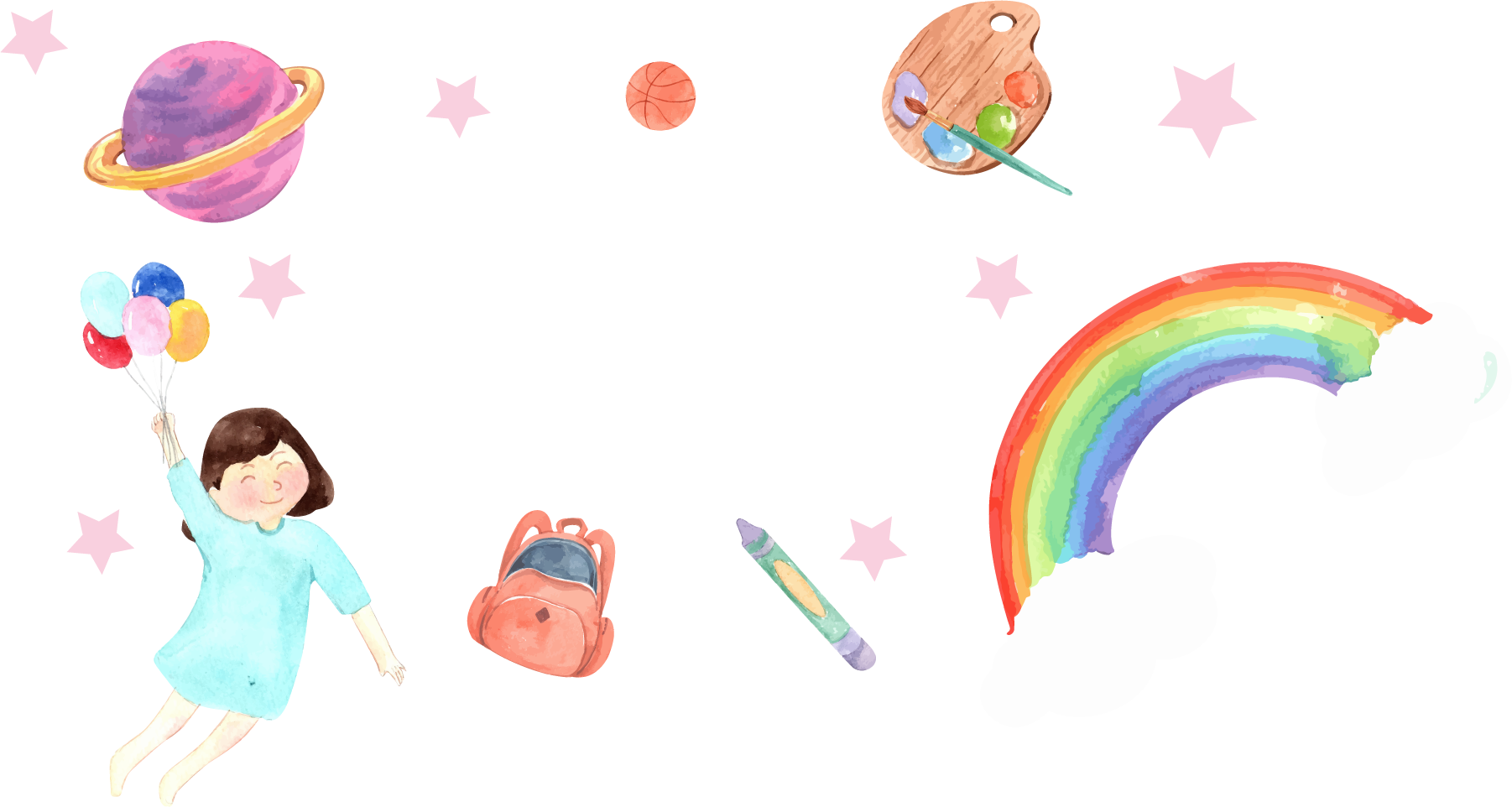 02
03
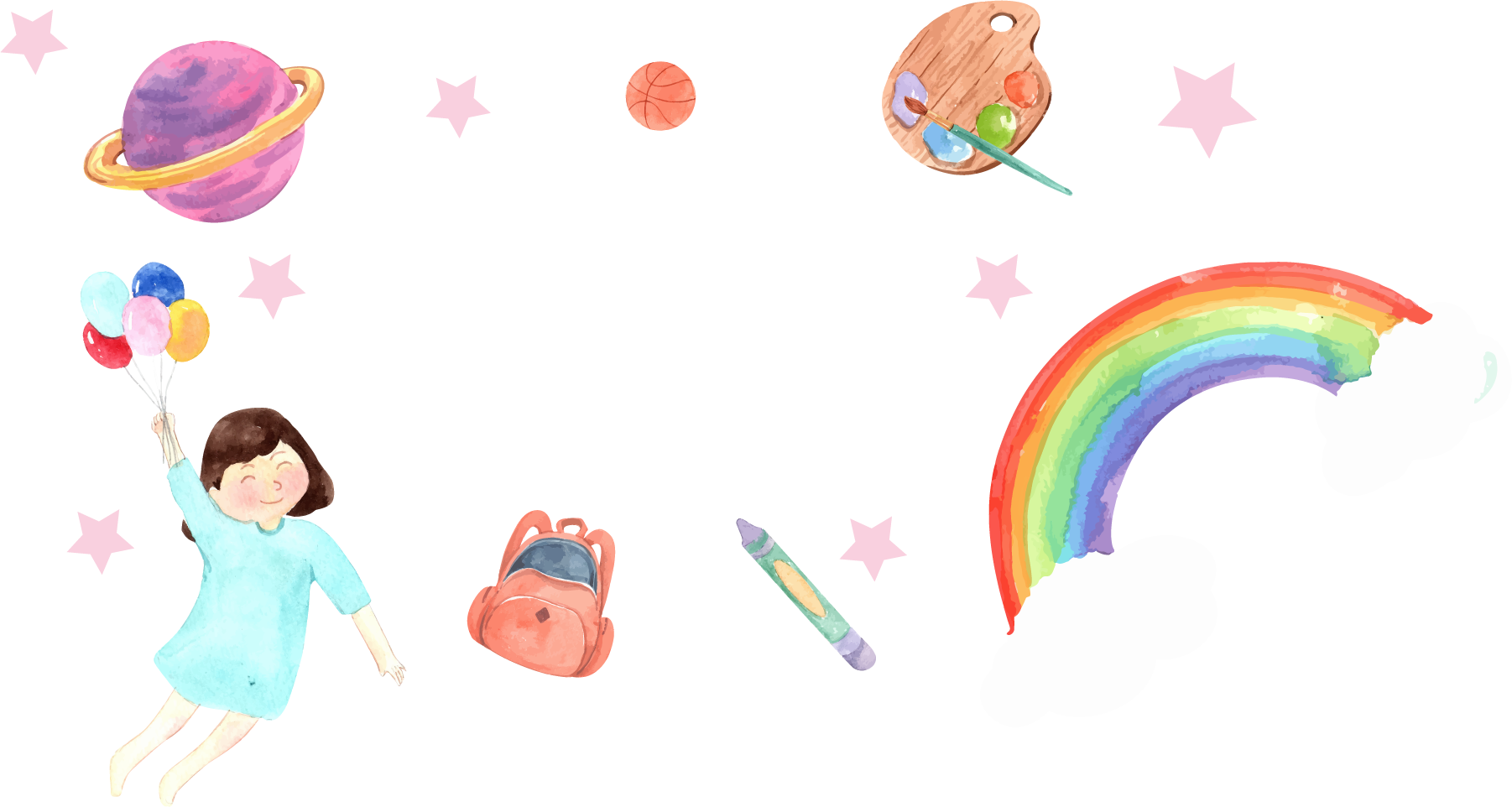 Add title text
Add title text
Fill in the description
We provide professional-quality free PowerPoint templates to help you with your business presentations - freeppt7.comWe provide professional-quality free PowerPoint templates to help you with your business presentations - freeppt7.com
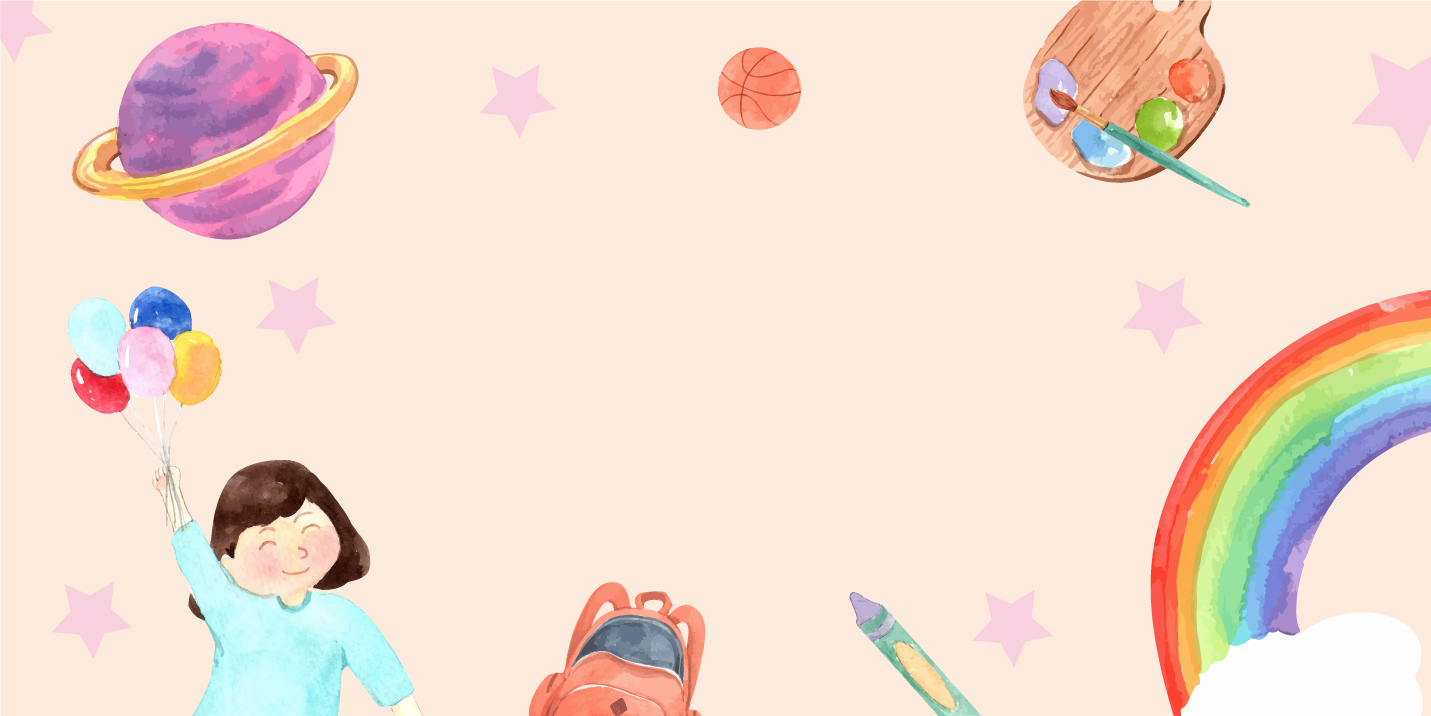 2
0
3
0
THANK YOU
Report ：freeppt7.com
XX.XX.20XX
We respect your valuable time with freeppt7!
If you have any questions, please reach us
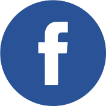 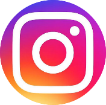 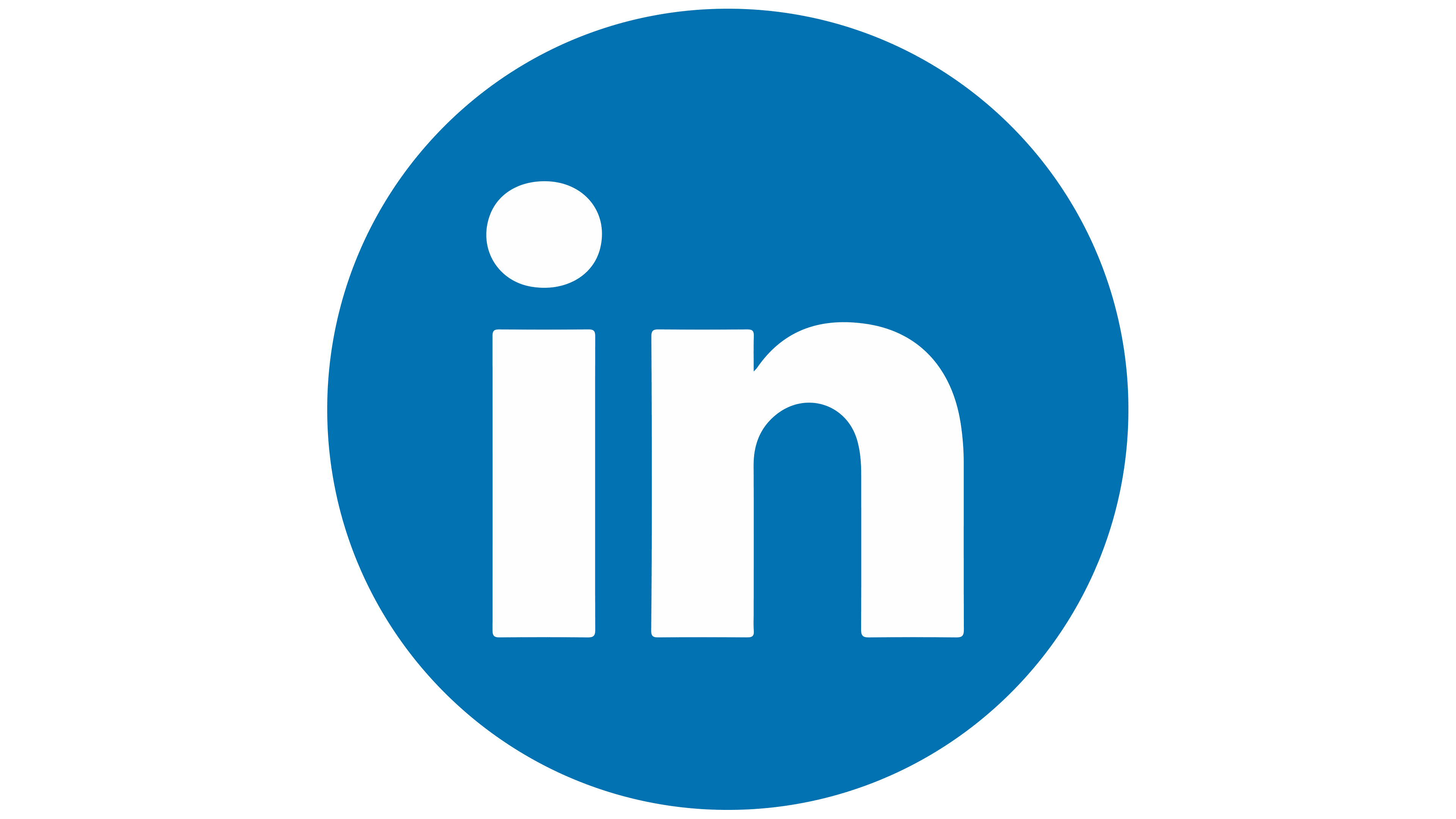 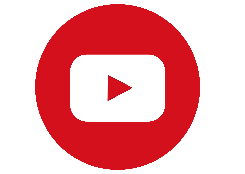 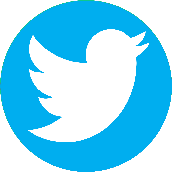 Do you have a design request, please visit our redesign page.
CREDIT: Freeppt7.com created this PowerPoint template.
Let this slide be kept for attribution.
www.freeppt7.com